Jazyková škola
ZŠ Polianska 1
Program na šk. rok 2023/2024

Simona Martončíková
Ponuka jazykových kurzov
Anglický jazyk (1. a 2. stupeň ZŠ)
Francúzsky jazyk (2. stupeň ZŠ)
Nemecký jazyk (2. stupeň ZŠ)

Rozsah: 2 vyučovacie hodiny za týždeň
Čo sa môžu deti naučiť v jazykovej škole?
1. Ako budovať sebavedomie a motiváciu pri osvojovaní si cudzieho jazyka
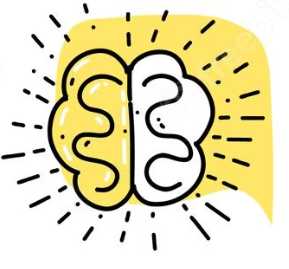 Čo sa môžu deti naučiť v jazykovej škole?
2. Ako rozprávať cudzím jazykom, aj keď s chybami, od prvého dňa kurzu








(a ako si nerobiť veľkú hlavu z chýb)
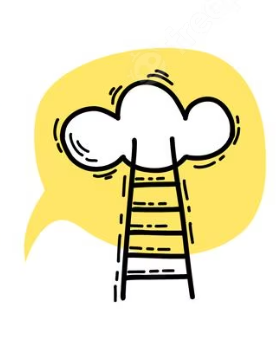 Čo sa môžu deti naučiť v jazykovej škole?
3. Ako napodobňovať zvuky cudzieho jazyka s ľahkosťou a bez toho aby sme sa hanbili
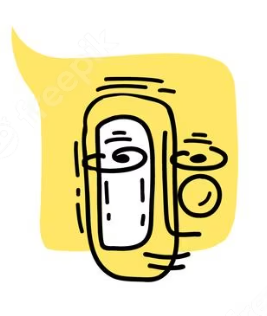 Čo sa môžu deti naučiť v jazykovej škole?
4. Ako preniesť ‘učenie sa’ cudzieho jazyka z triedy do voľnočasových aktivít
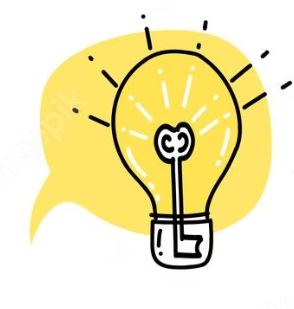 Čo sa môžu deti naučiť v jazykovej škole?
5. Ako si vyberať a rozvíjať záujmy, ktoré vieme spojiť s osvojovaním si cudzieho jazyka, ako napríklad
- čítanie kníh, komiksov
- hranie a spievanie piesní 
- pozeranie videí a seriálov s titulkami

6. Ako pravidelne venovať 
týmto záujmom svoj čas a vytrvať pri nich.
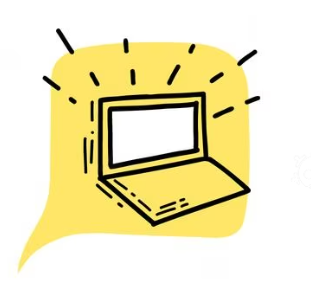 Ako to bude vyzerať v praxi
Jazykové kurzy pre žiakov s rozdelením do skupín podľa jazykových úrovní A1 (začiatočník) až B1 (stredne pokročilý)
Lekcie zamerané na preberanie tém, ktoré podnecujú konverzáciu
Materiály prispôsobené na rozvoj čítania a počúvania s porozumením
Na prvom mieste dôraz na porozumenie významu textu/ videa/ piesne, až tak na formu jazyka (gramatika).
Ďakujem za pozornosť!
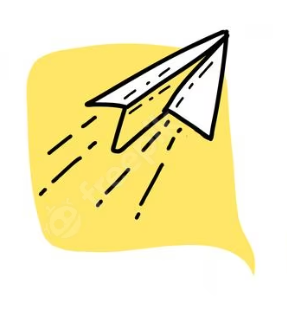